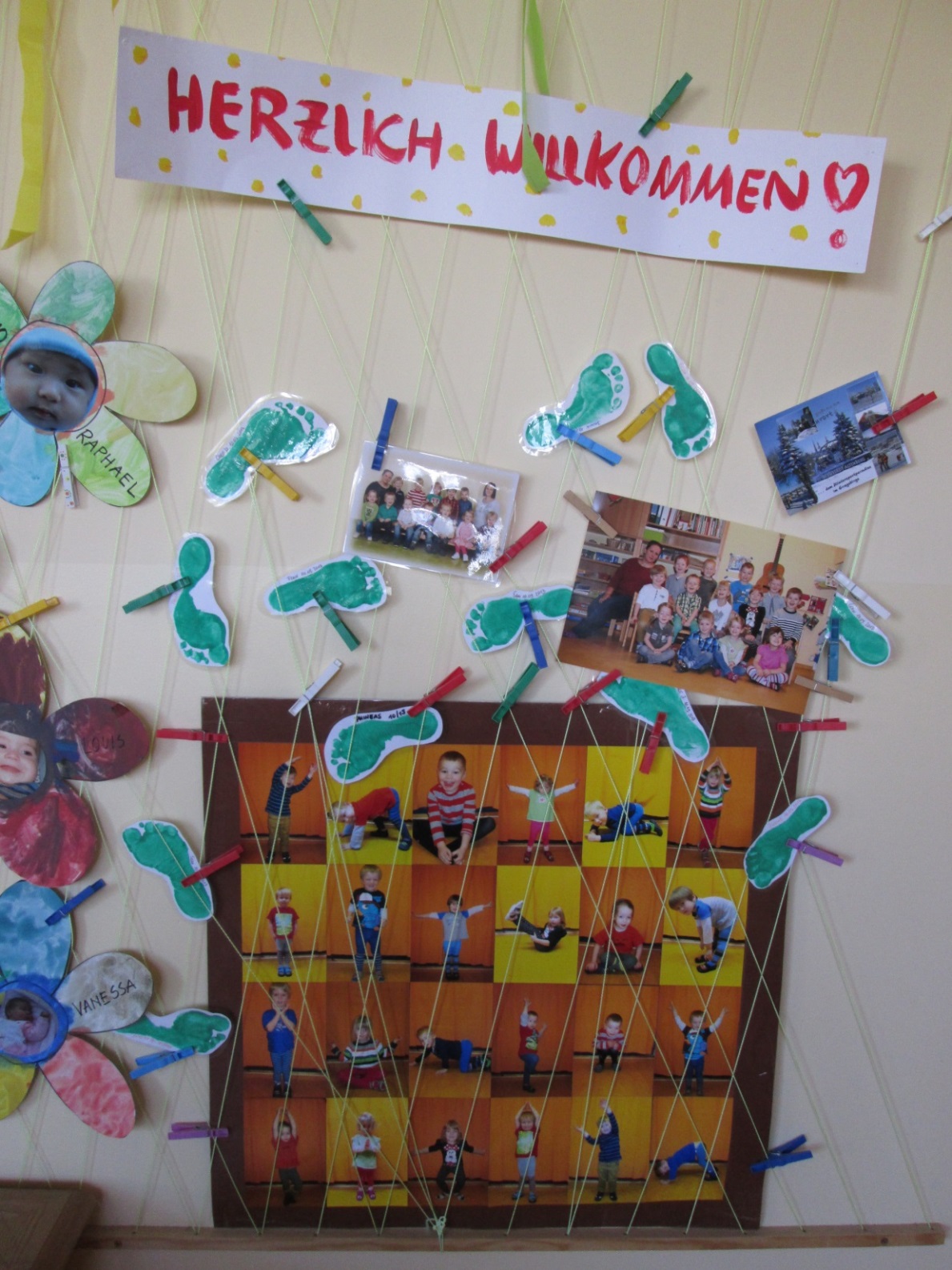 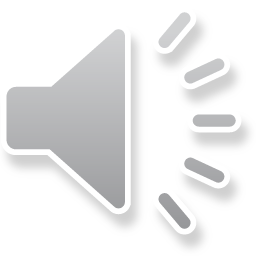 Hallo, schön dass Du da bist !
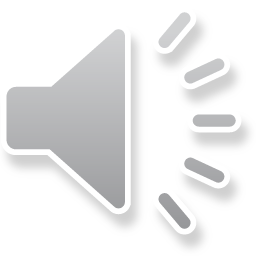 MITEINANDER!
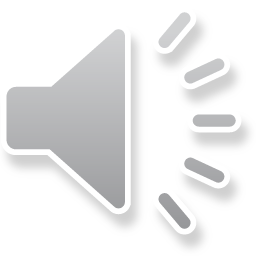 Wir laden uns zum Spielen ein!
Das ist super…Wir sagen, was uns gefällt!
ANERKENNUNG! 
STARK MACHEN!
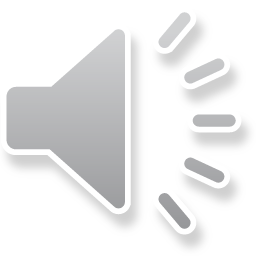 AUFMERKSAMKEIT! 
GEWALTFREIE KOMMUNIKATION!
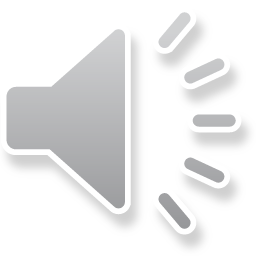 Wir hören uns gegenseitig zu und sprechen miteinander!
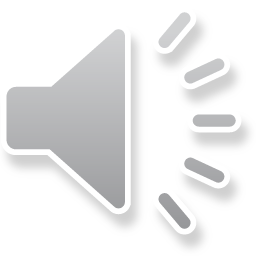 Stopp, hör´auf damit!
GRENZEN SETZEN & AKZEPTIEREN!
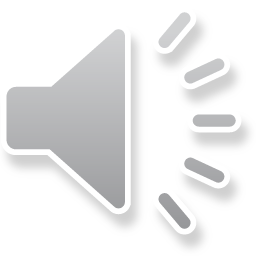 Wirentschuldigenuns!
RESPEKT ZEIGEN & WERTSCHÄTZEN!
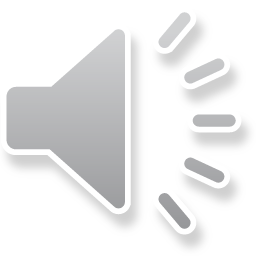 BERATEN & UNTERSTÜTZEN!
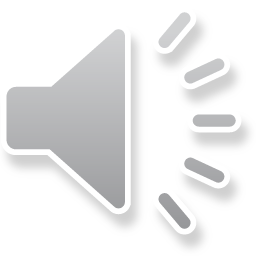 Wir holen uns Hilfe!
Gemeinsam sind wir stark!
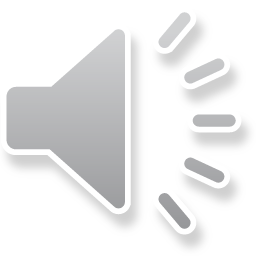 Ich bin ich und du bist du! 
	  Das sind wir!
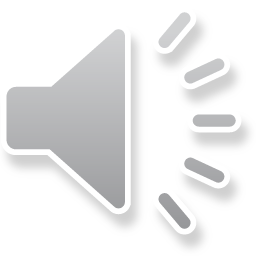